Формируем предметно-развивающую среду – оформление книжного уголка.
Приобщение детей к чтению.
Детские книги пишутся для воспитания, а воспитание – великое дело, им решается участь человека.Белинский В. Г.
Уголок книги должен быть уютным, привлекательным, располагающим ребенка к неторопливому сосредоточенному общению с книгой.
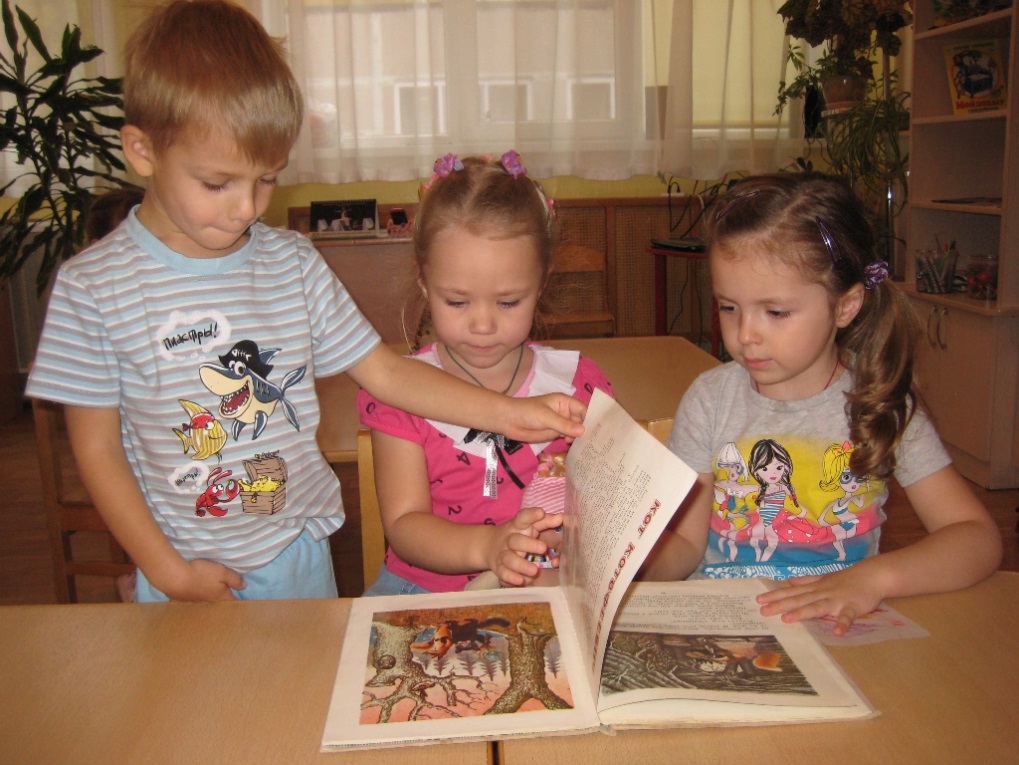 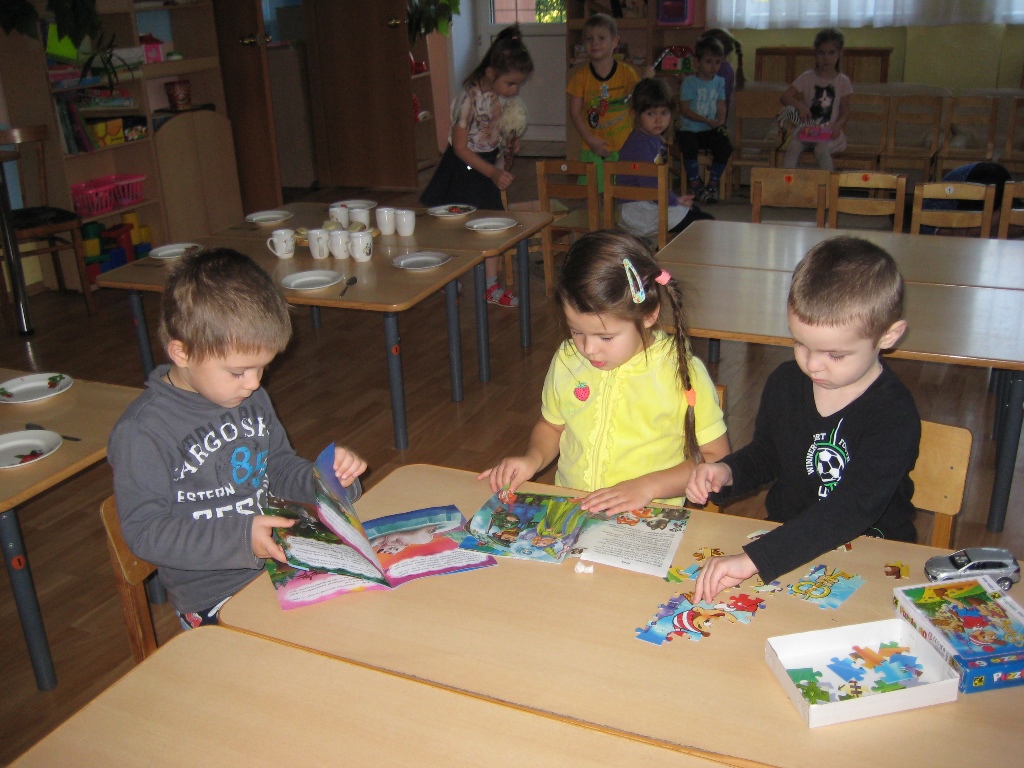 Нужно продумать правильное освещение.
Уголок книги располагают вдали от мест игр детей.
Подбор литературы и педагогическая работа должны соответствовать возрастным особенностям и потребностям детей.
Младшие группы: –  воспитатель знакомит детей с Уголком книги;–  его устройством и назначением;–  приучает рассматривать книги (картинки) только там;–  сообщает правила, которые нужно соблюдать:	брать книги только чистыми руками;перелистывать осторожно;не рвать, не мять, не использовать для игр;после того как посмотрел, всегда класть книгу на место и др.– в книжной витрине выставляется немного книг (4-5), но у воспитателя должны быть поблизости в запасе дополнительные экземпляры этих, же книг, т.к. маленькие дети склонны к подражанию и если кто-то из них начинает рассматривать книгу, то и у других возникает желание получить точно такую же;– в книжном уголке помещают издания хорошо знакомые детям, с яркими иллюстрациями книги;– кроме книг, в уголке книги могут находиться отдельные картинки, наклеенные на плотную бумагу, и небольшие альбомы для рассматривания на близкие для детей темы.
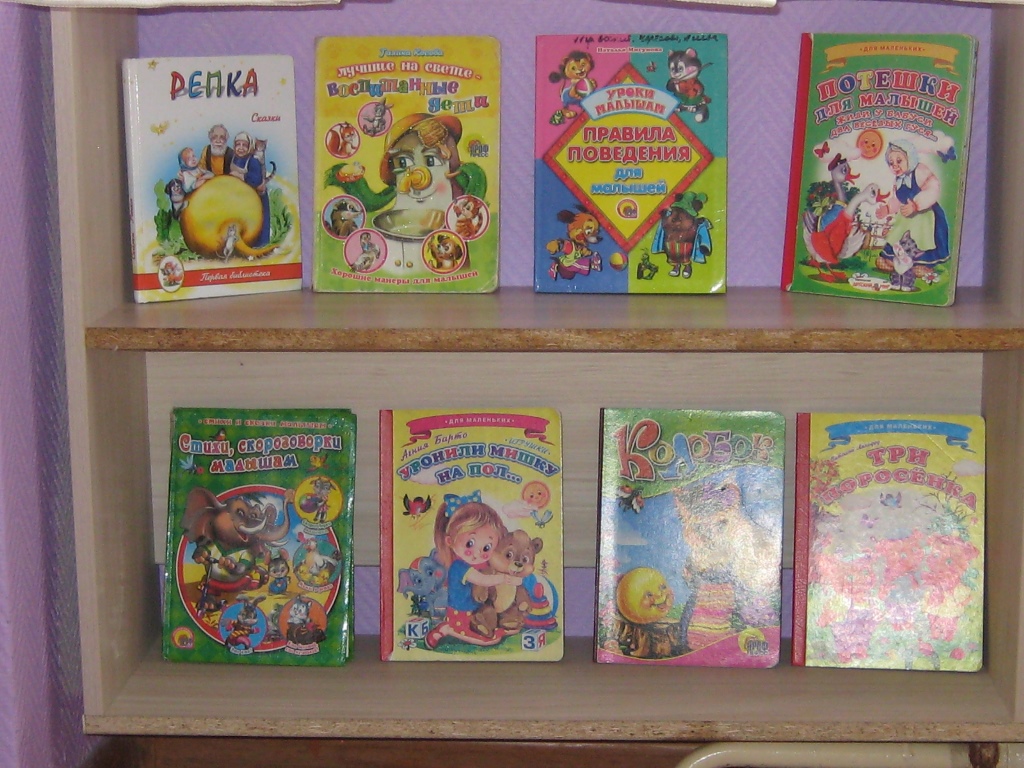 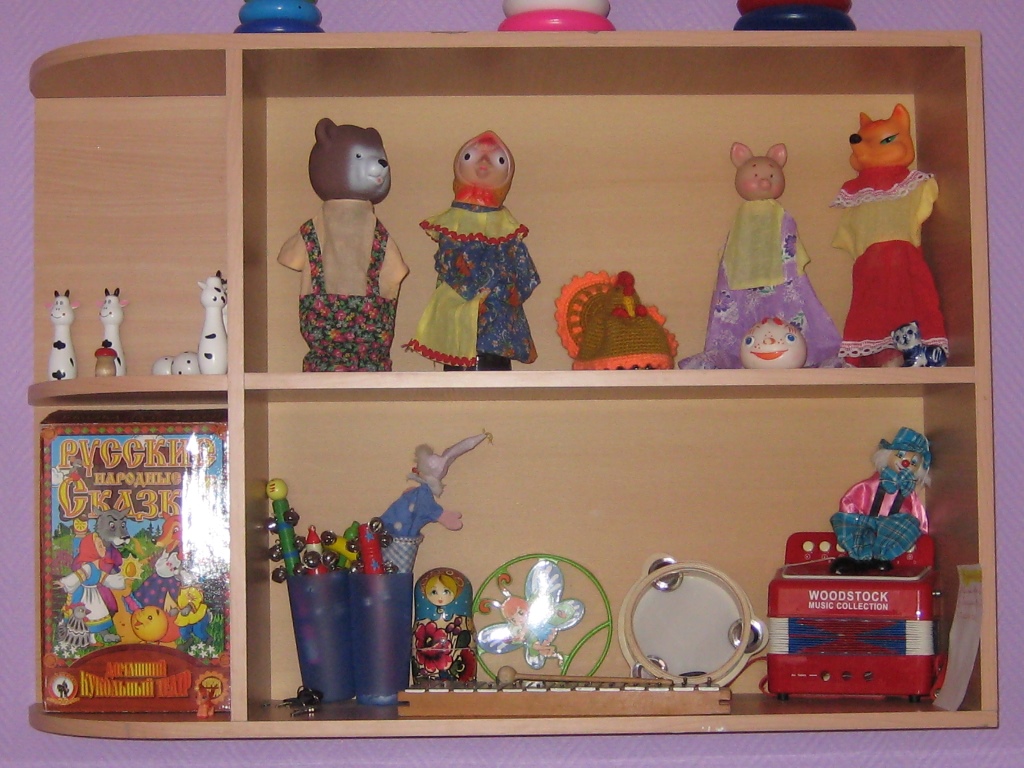 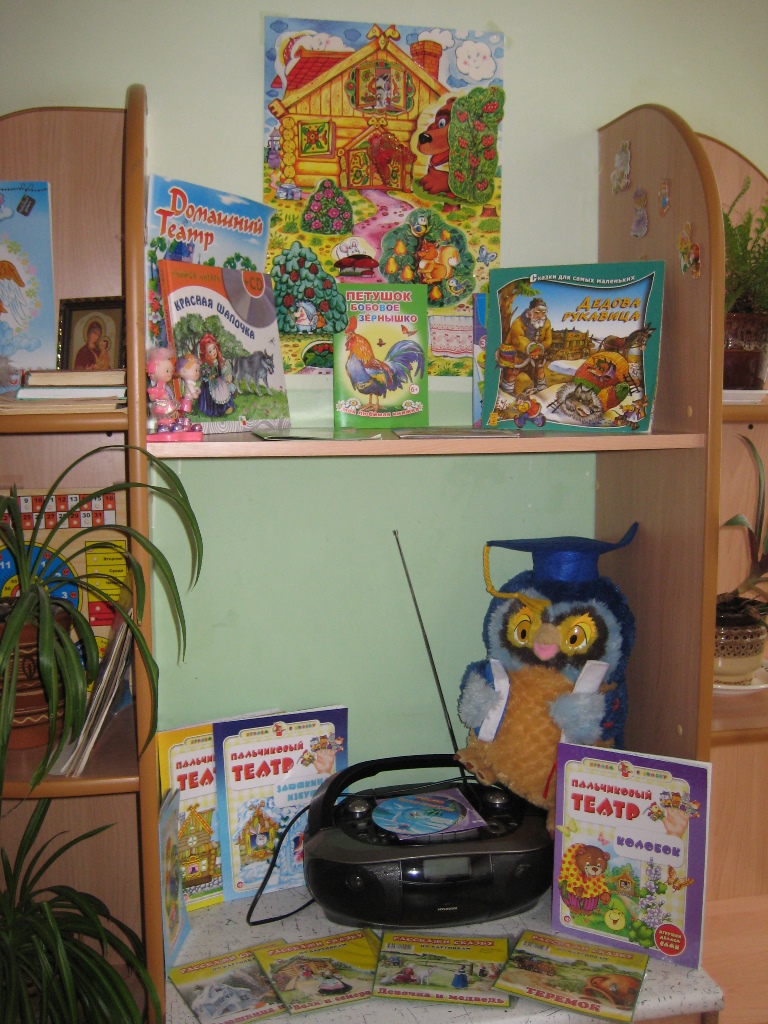 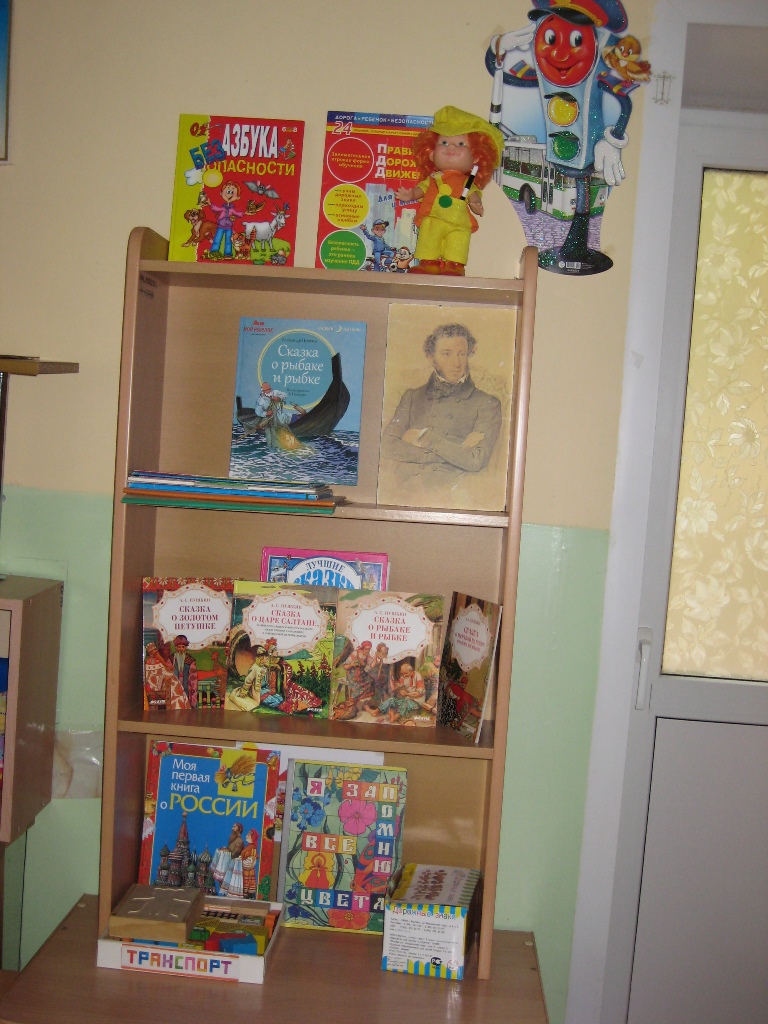 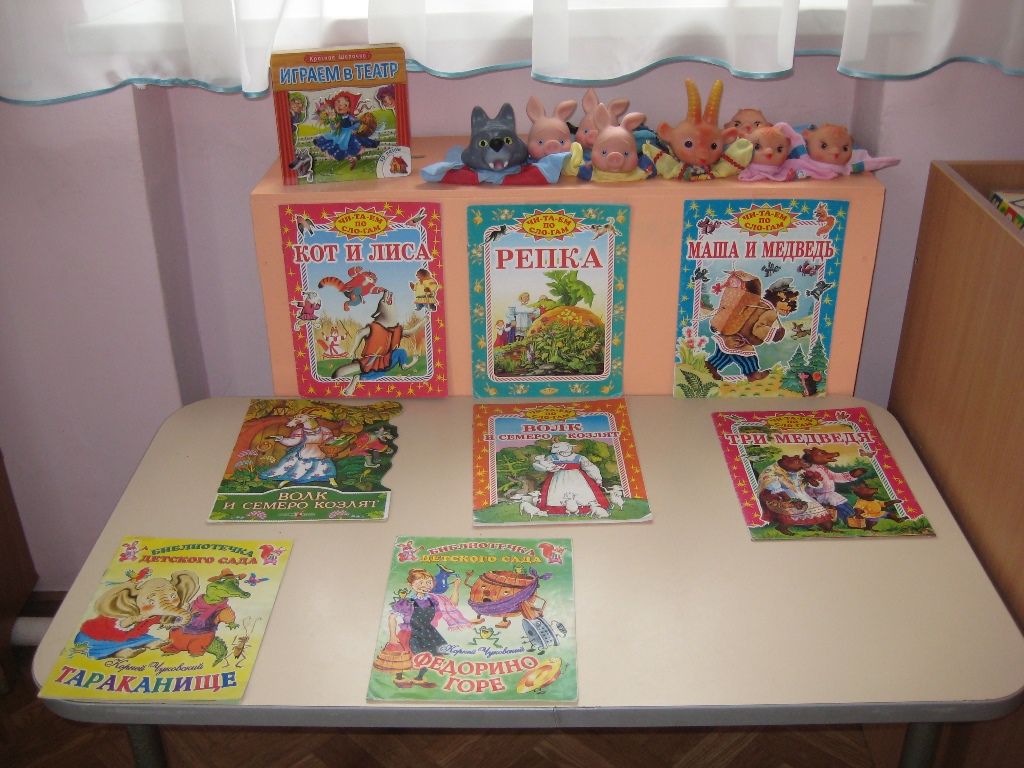 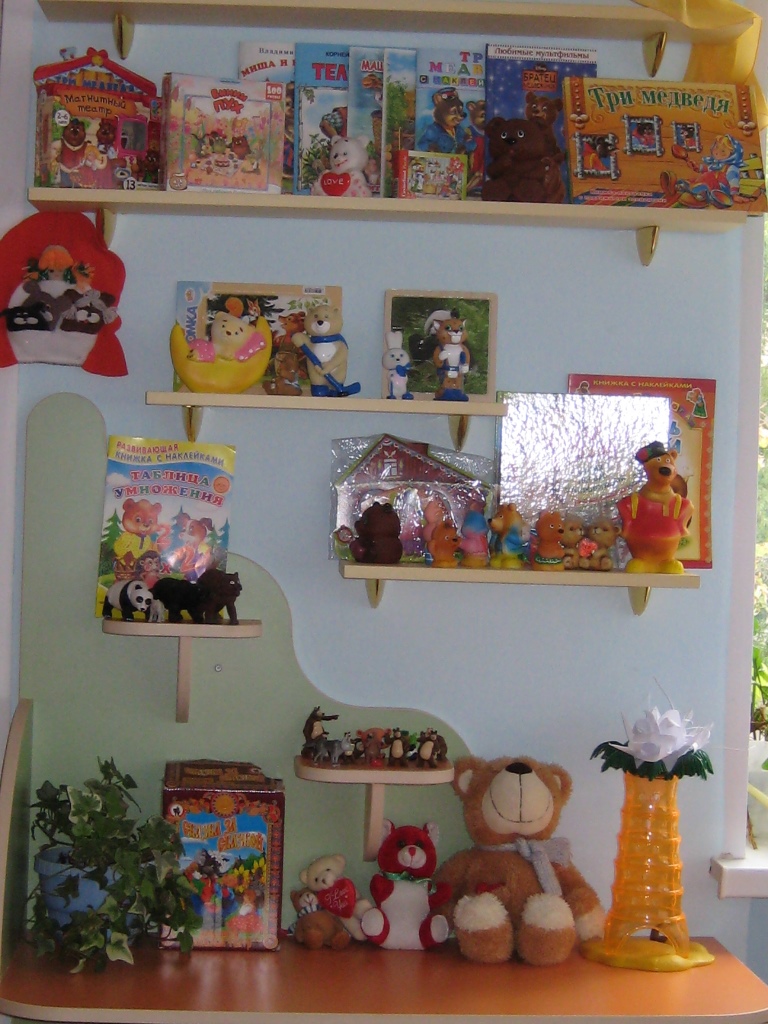 Средние группы.– закрепляются основные умения самостоятельно и аккуратно рассматривать книги, эти умения должны стать привычкой;– воспитатель обращает внимание детей на то, что книги легко мнутся и рвутся, показывает способы ухода за ними, привлекает к наблюдениям за починкой книги и участию в ней;– во время рассматривания картинок в книге воспитатель обращает внимание детей не только на героев и их действия, но и на выразительные подробности иллюстраций (костюм героя, своеобразные предметы обстановки, некоторые детали пейзажа и пр.).
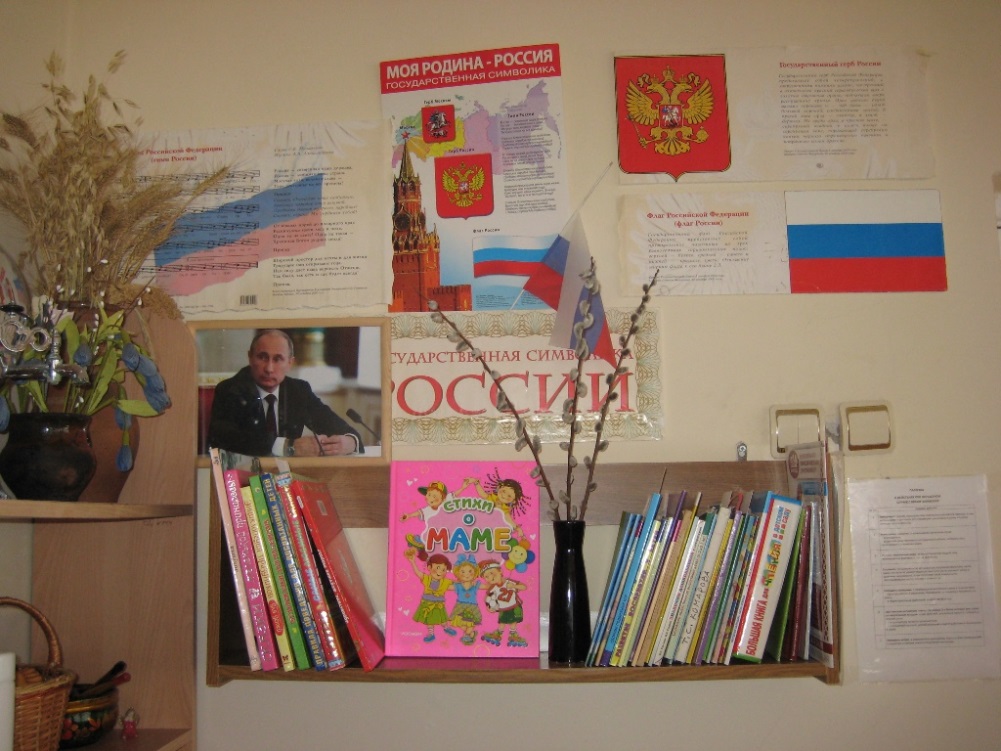 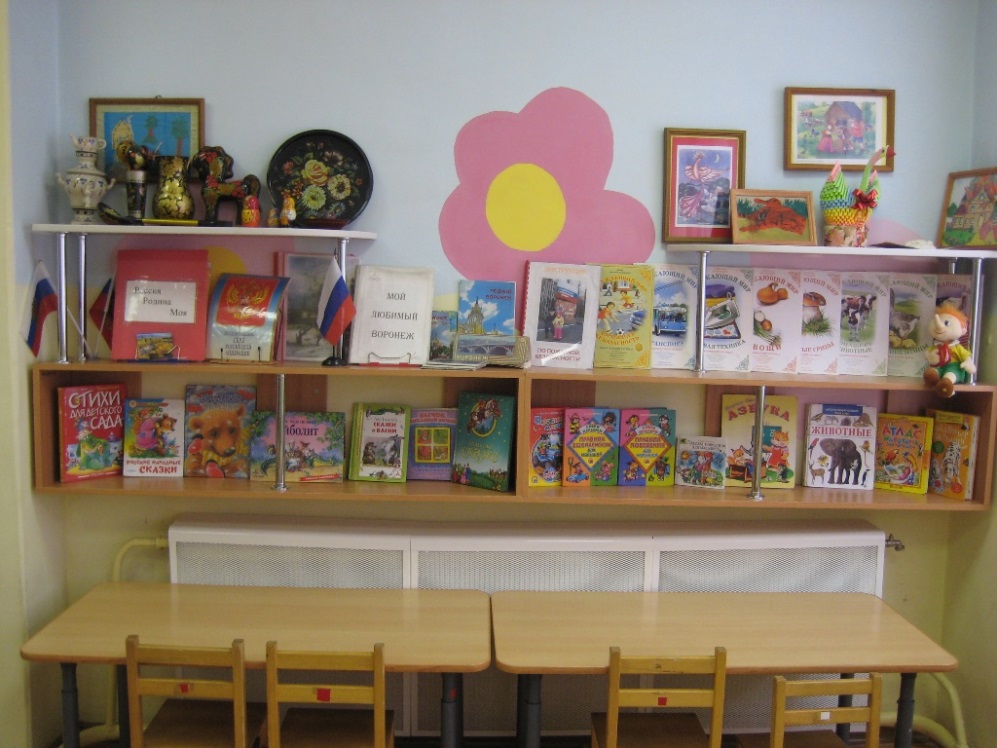 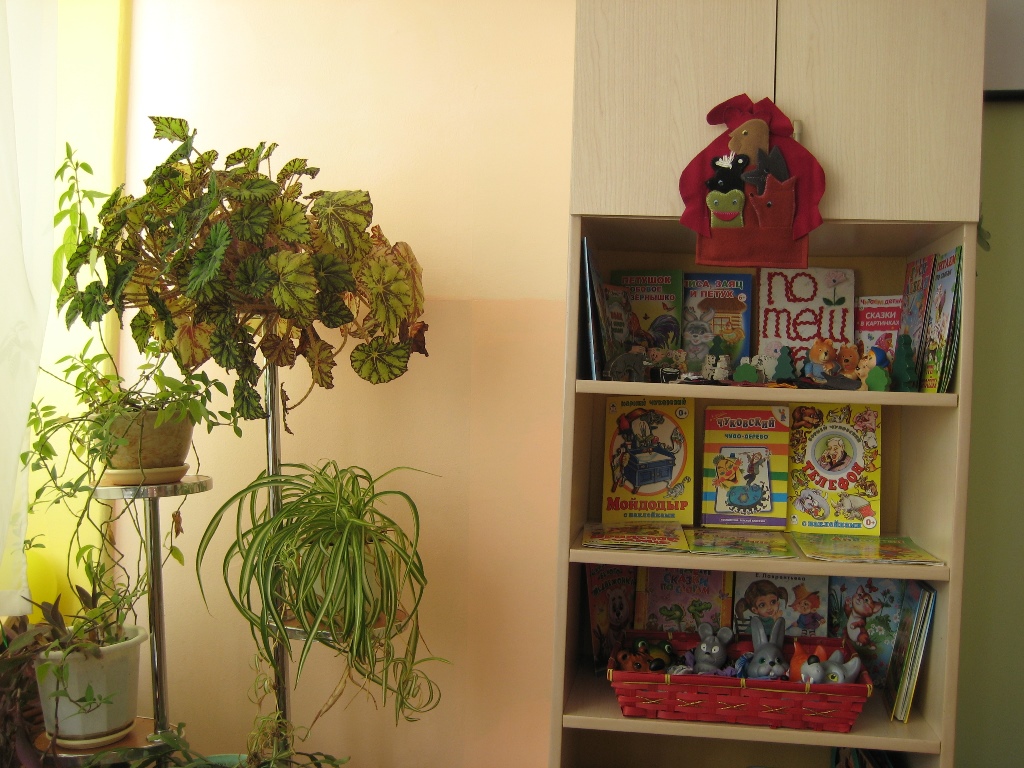 Старшие группы. Удовлетворение многообразных интересов детей. Каждый должен найти книгу по своему желанию и вкусу. Поэтому на книжной витрине можно помещать одновременно 10-12 разных книг.Как отобрать книги, с тем, чтобы наилучшим образом учесть разные вкусы и интересы детей?– 2-3 сказочных произведения, чтобы удовлетворить постоянный интерес к сказкам.– Для формирования гражданских черт личности ребенка в уголке книги должны быть стихи, рассказы, знакомящие детей с историей нашей Родины, с её сегодняшней жизнью.– Книги о жизни природы, о животных и растениях. Рассматривания иллюстрации природоведческих книг ребенок лучше познает тайны и закономерности мира природы:В. Бианки «Лесные Домишки», «Первая охота» с рис. Е. Чарушина и т.д.– На витрине должны находиться произведения, с которыми в данное время детей знакомят на занятиях. (Л. Толстой «Филиппок» с иллюстрациями А.Пахомова.)– Юмористические книги с картинками для удовлетворения потребности повеселиться, посмеяться, создает в группе радостную атмосферу, эмоциональный комфорт.Веселые книги С. Маршака, С. Михалкова, А. Барто, М. Зощенко, Н. Носова, В. Драгунского, Э. Успенского и др. воспитывают способность чувствовать и понимать юмор, умение видеть смешное в жизни и литературе.– Кроме того, в уголок книги можно иногда помещать интересные, хорошо иллюстрированные книги, которые дети приносят из дома, а также «толстые» книги, которые воспитатель читает в группе в течение длительного периода времени.
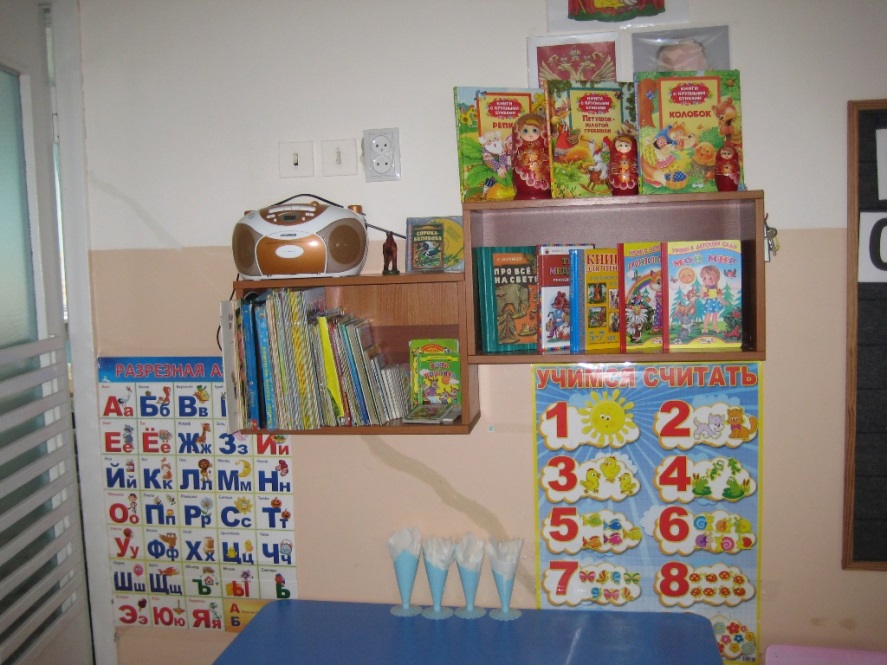 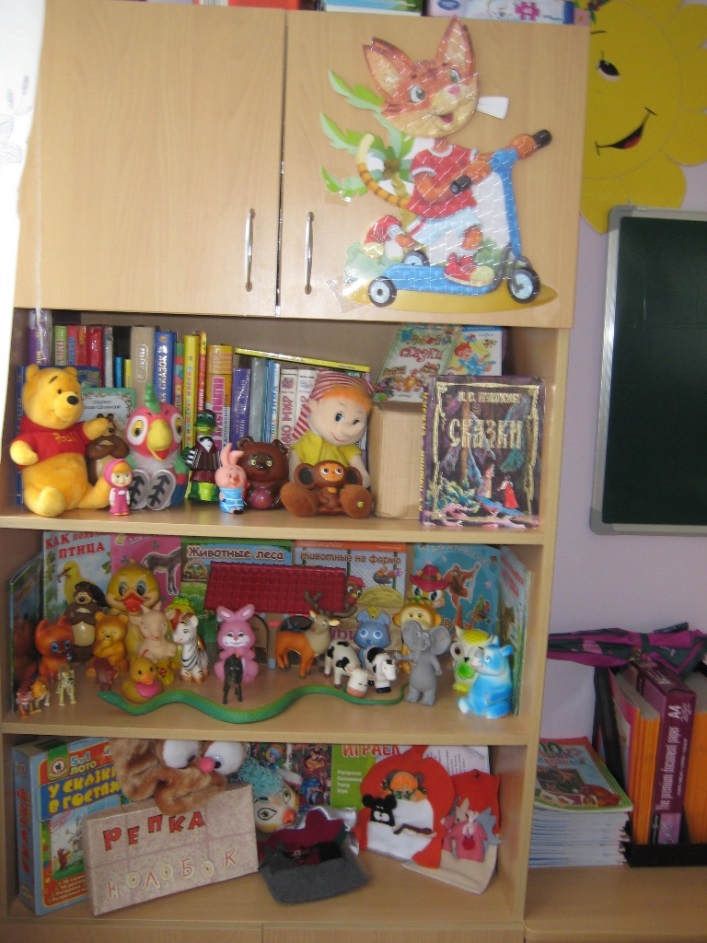 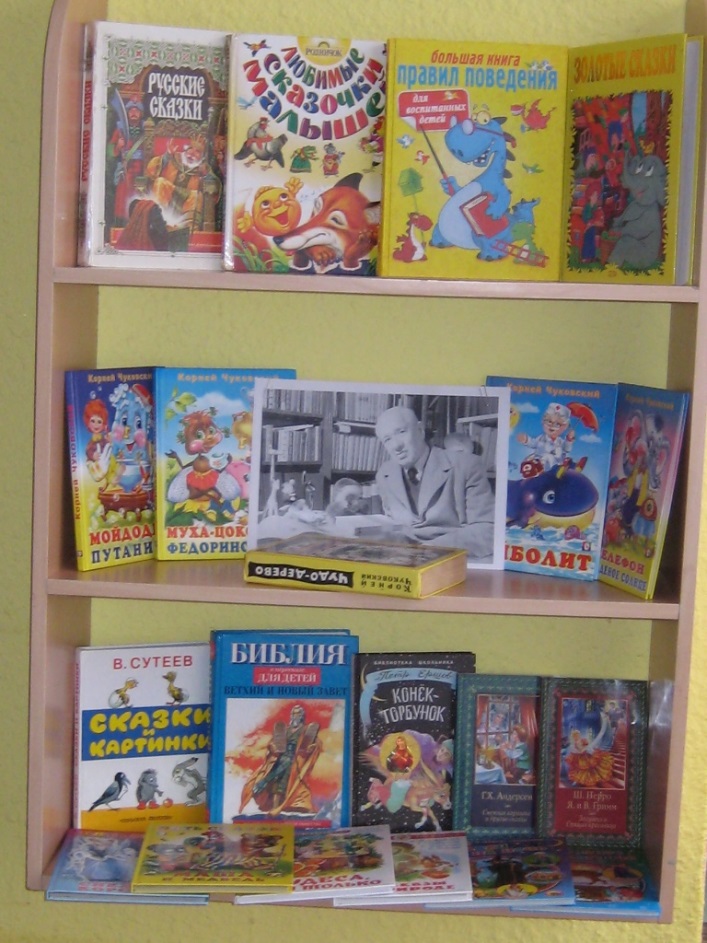 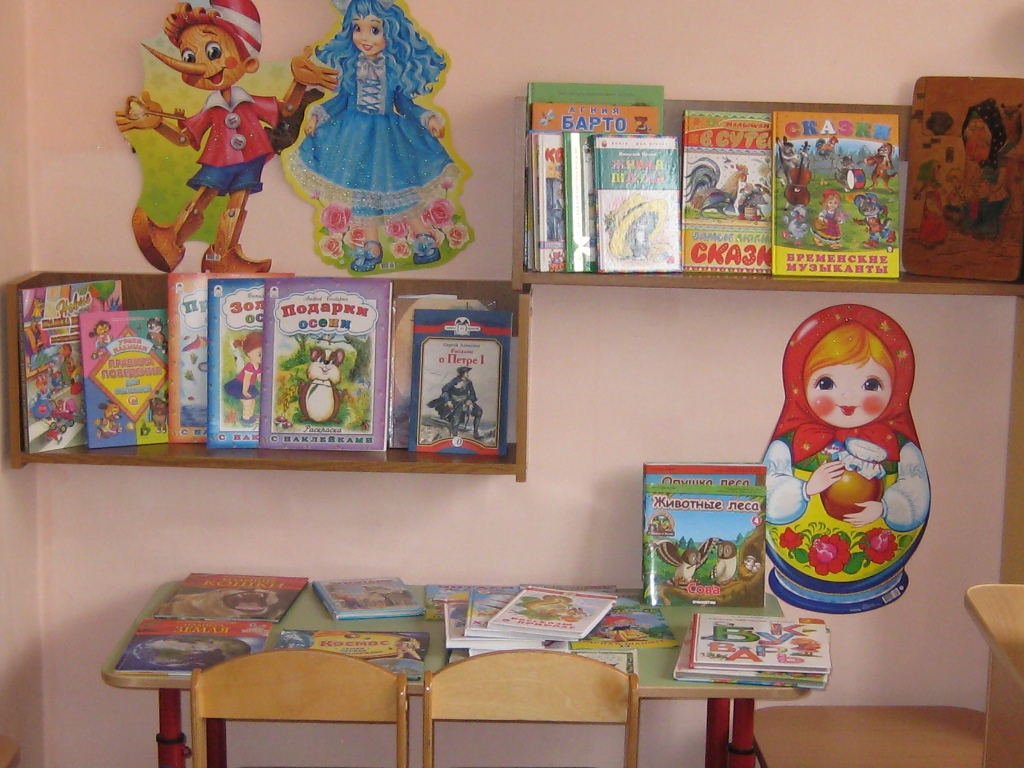 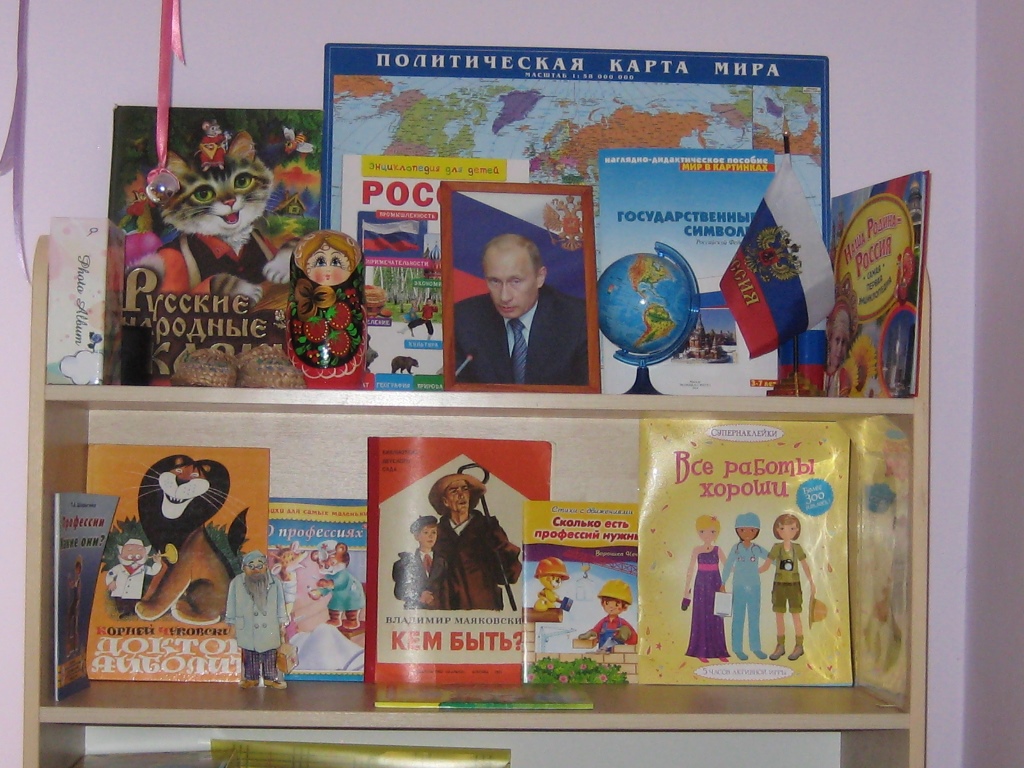 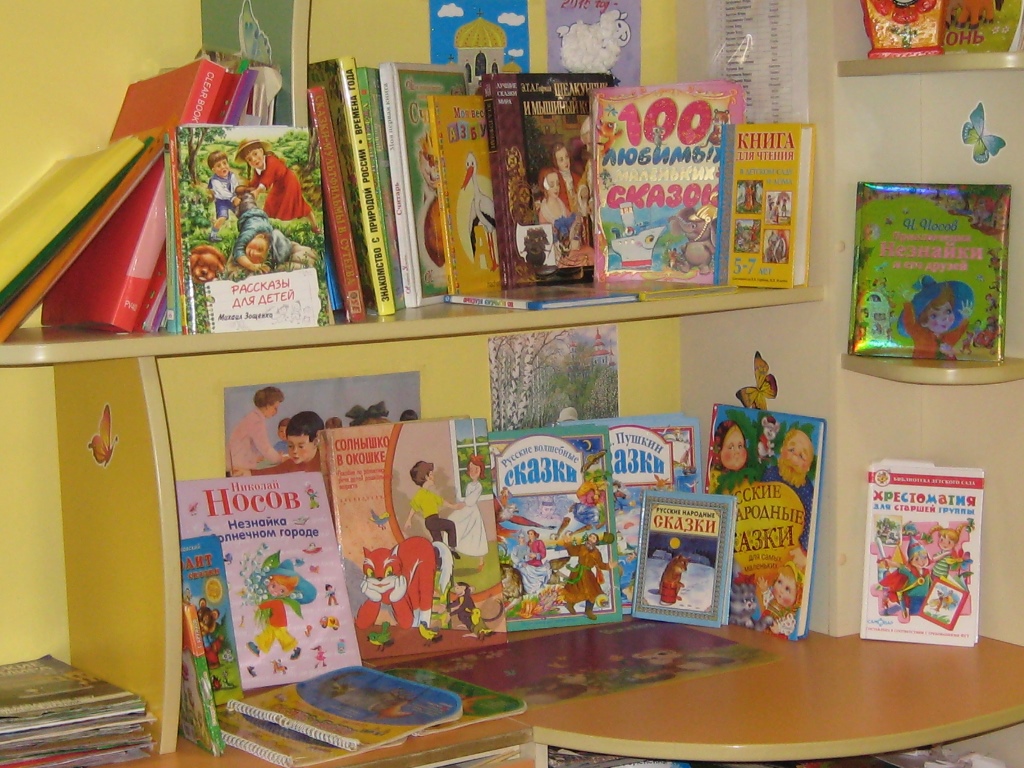 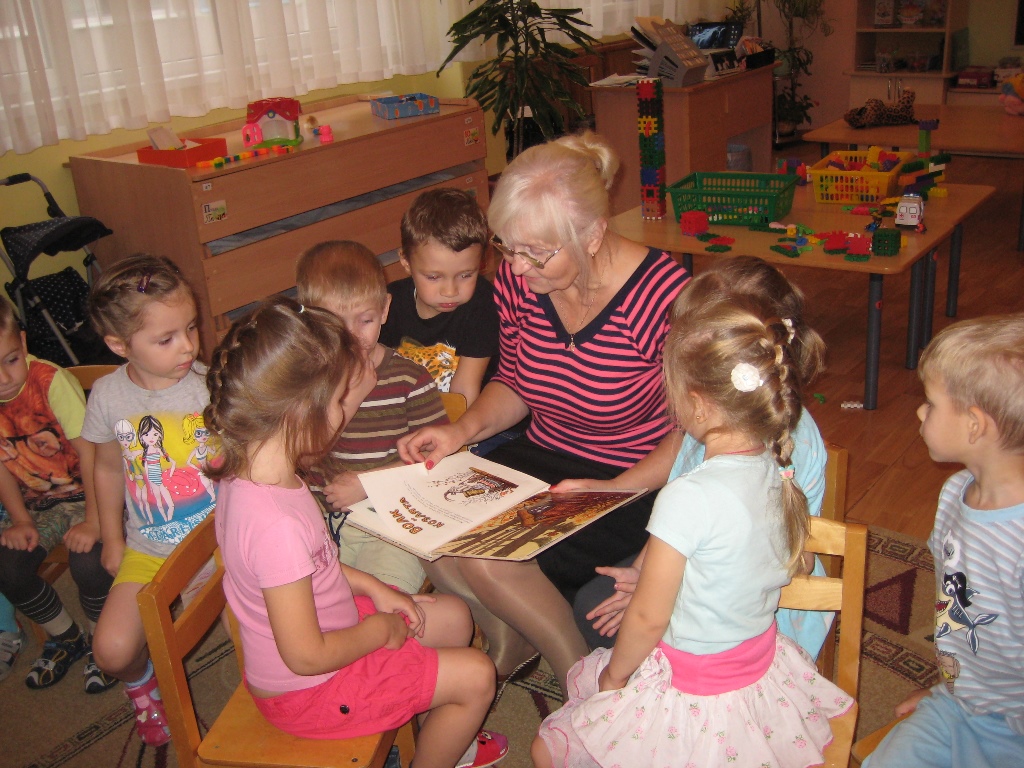 Спасибо за внимание